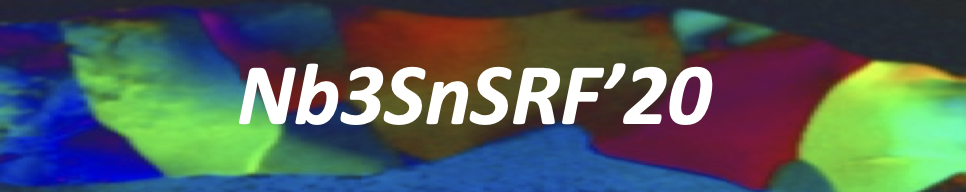 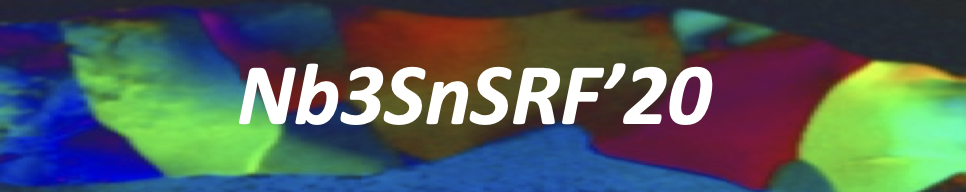 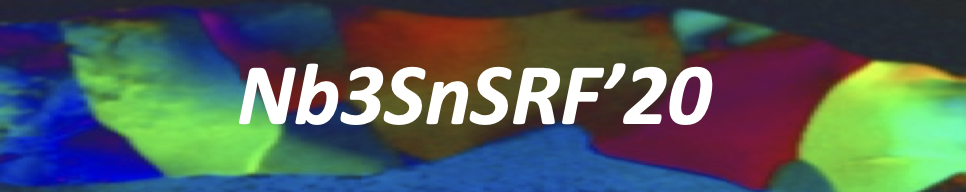 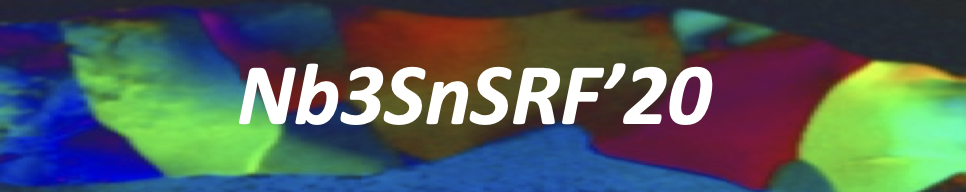 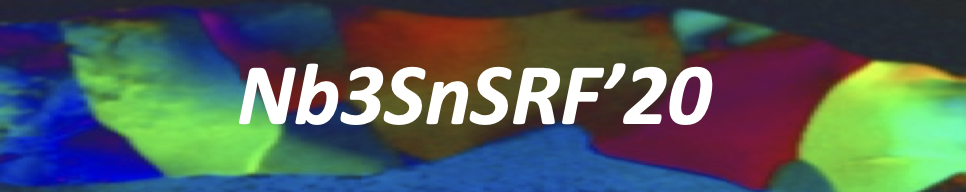 International workshop on SRF Science, Technology and Applications (Nb3SnSRF20), Cornell, Nov. 10, 2020.
Investigation of Nb3Sn Thin Films using Magnetic Field Penetration Measurements
PhD Graduate Student
This work is supported by NSF Grants PHY-1734075 and PHY-1416051, and DOE Awards DE-SC0010081 and DE-SC0019399
MOTIVATION
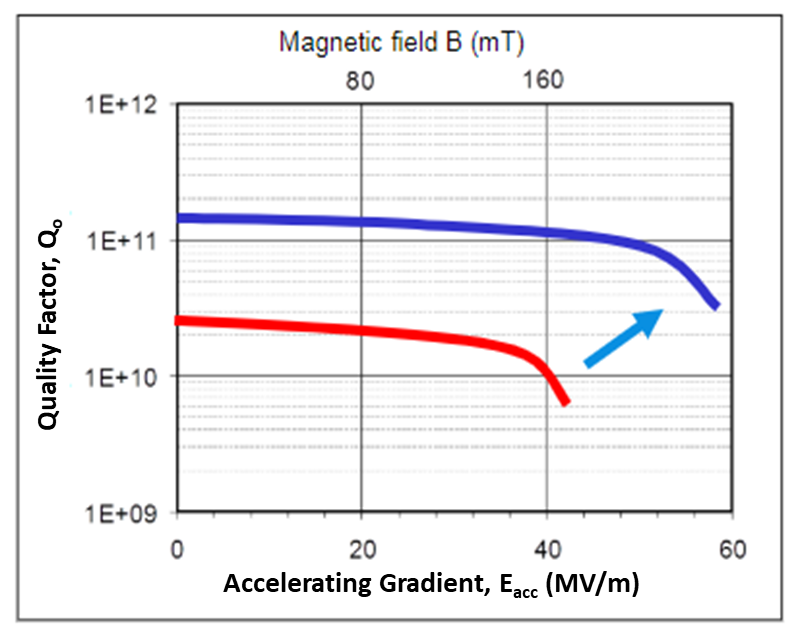 Superconducting layers
Insulating layers
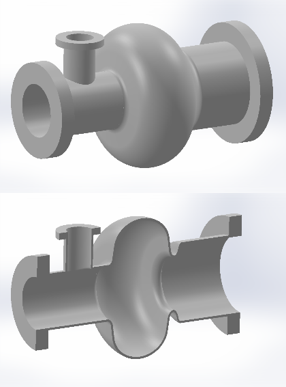 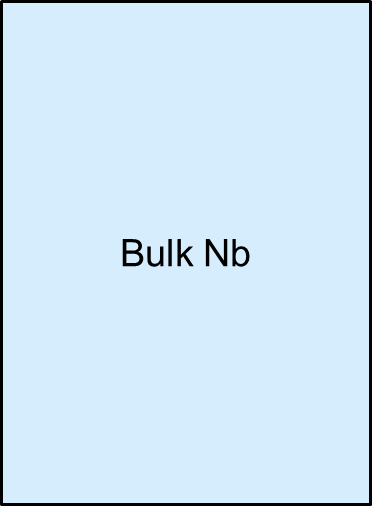 Bulk Nb
Layered
Bulk Nb
Typical Nb cavity
Multilayer Structure
Single Cell SRF Cavity
Nb3Sn is the most promising material for superconducting layers
OBJECTIVE
Design, build and calibrate a simple, efficient and accurate technique to measure onset magnetic field penetration directly through bulk, thin film and multilayer superconducting samples.
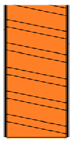 Superconducting Magnet
Sample
Hall probe
Basic experimental setup
The field lines in the Meissner state and in the mixed state
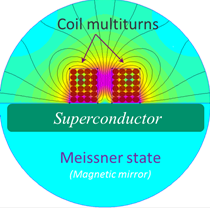 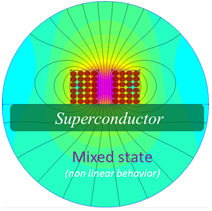 Adapted from C. Z. Antoine et al 2019 Supercond. Sci. Technol. 32 085005
DESIGN AND FABRICATION
DETAILED EXPERIMENTAL SETUP
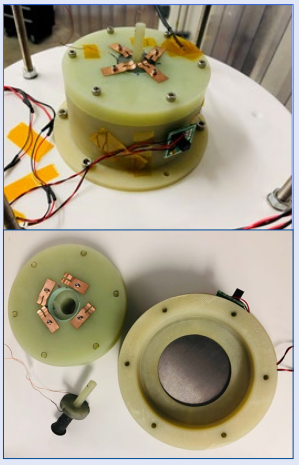 To pass the high current
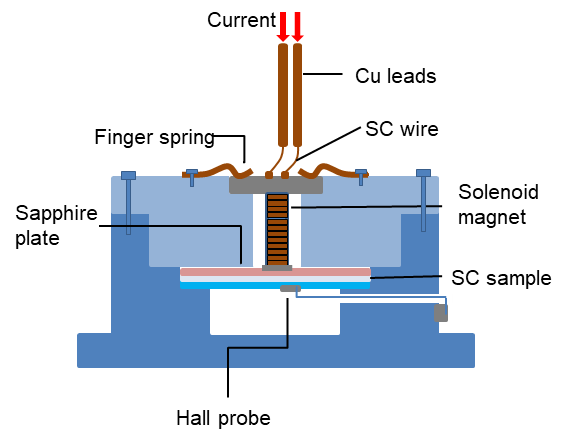 To push the magnet down
To generate magnetic field parallel to the sample
To maintain fixed distance (0.5 mm) between the sample and the magnet
To keep sample intact during the experiment
To measure onset penetration of the magnet field
External (top) and internal (bottom) view of nonmagnetic container which supports the sample, solenoid magnet, and Hall probe symmetrically
HALL PROBE CONFIGURATION
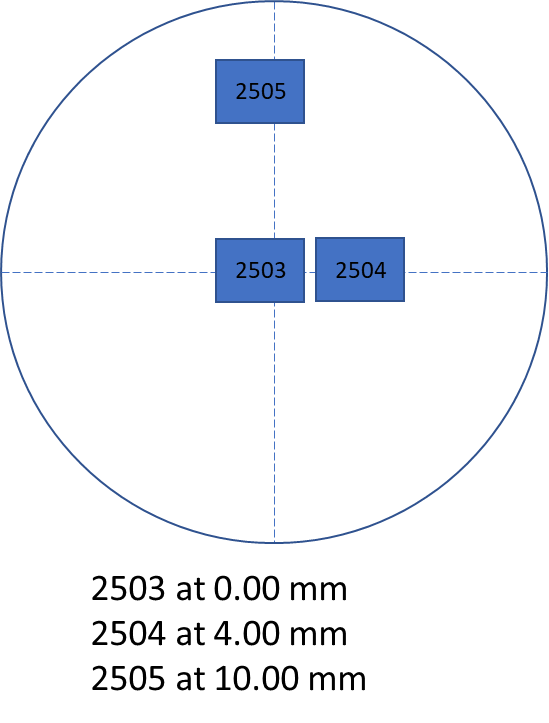 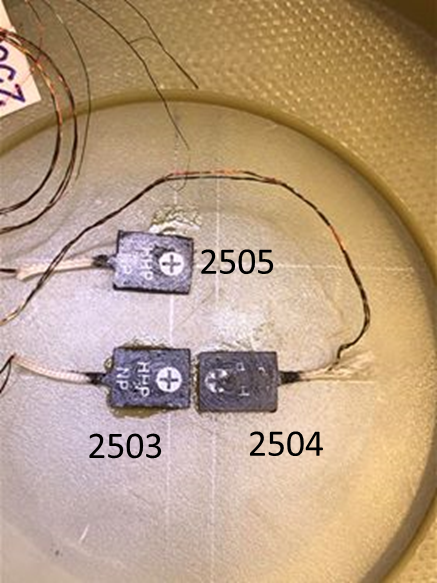 10.00 mm
0.00 mm
4.00 mm
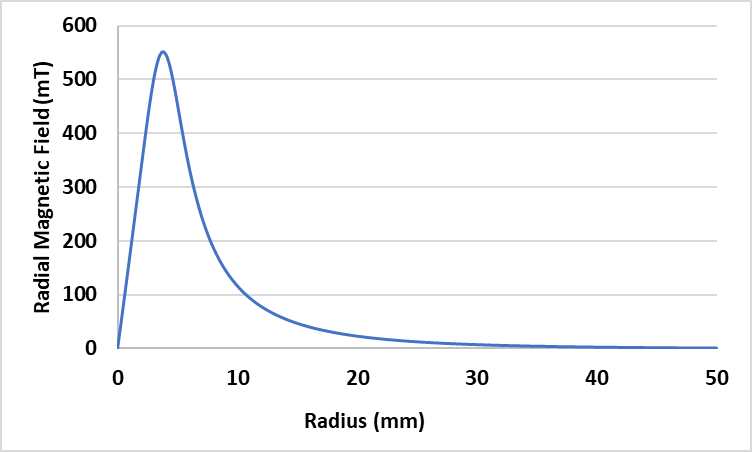 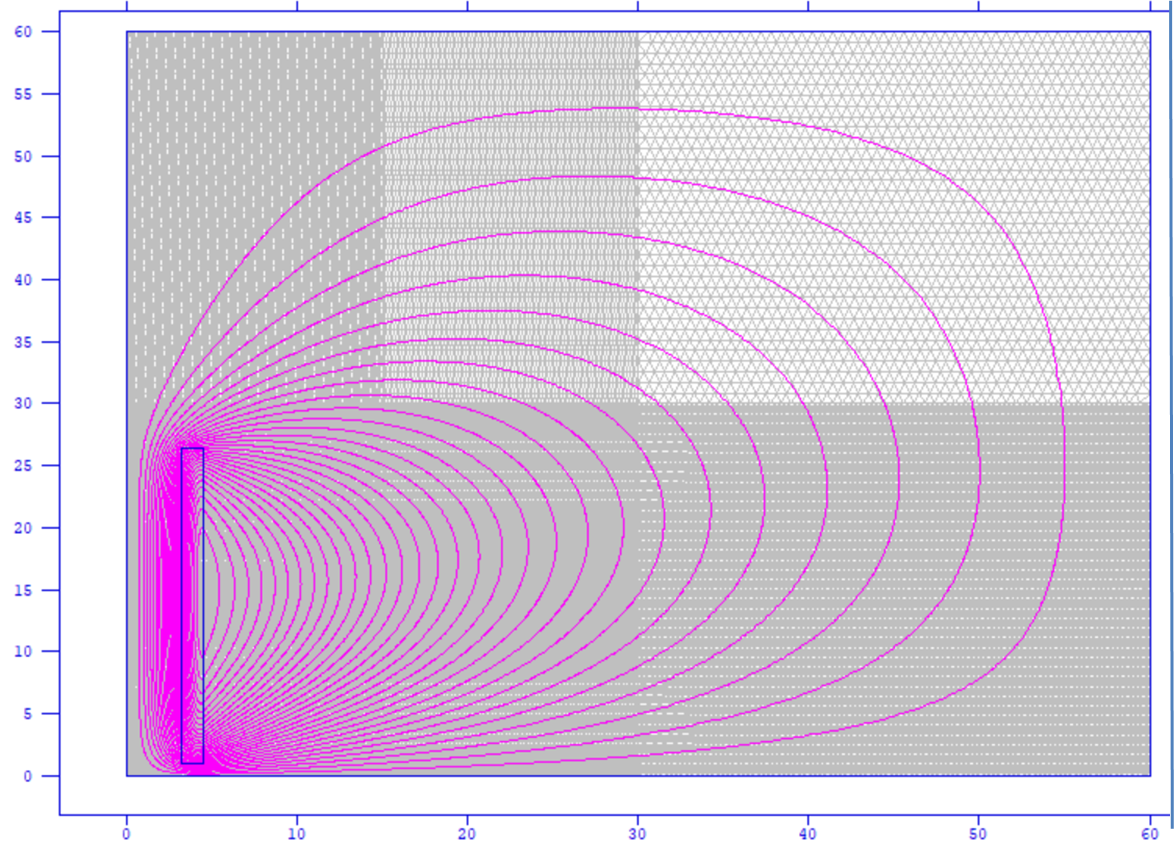 Field from the magnet on the sample
Variation of the radial magnetic field along the sample radius at 100 A 
(From Poisson Simulations)
Field lines from the right half of solenoid magnet placed above the superconducting sample 
( From Poisson Simulations)
In the Meissner state the sample acts as a magnetic mirror.
Vertical component of the magnetic field cancels out. 
The field felt by the sample is equal to twice the radial component of the magnetic field.
Since the radial magnetic field is parallel only to one side of the sample, this field configuration closely resembles the SRF cavities.
SUPERCONDUCTING SOLENOID MAGNET
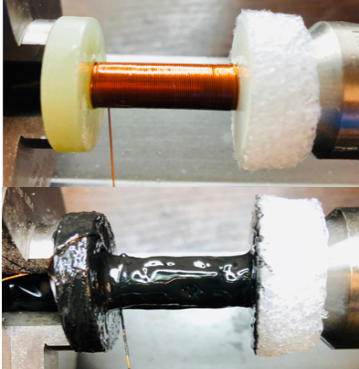 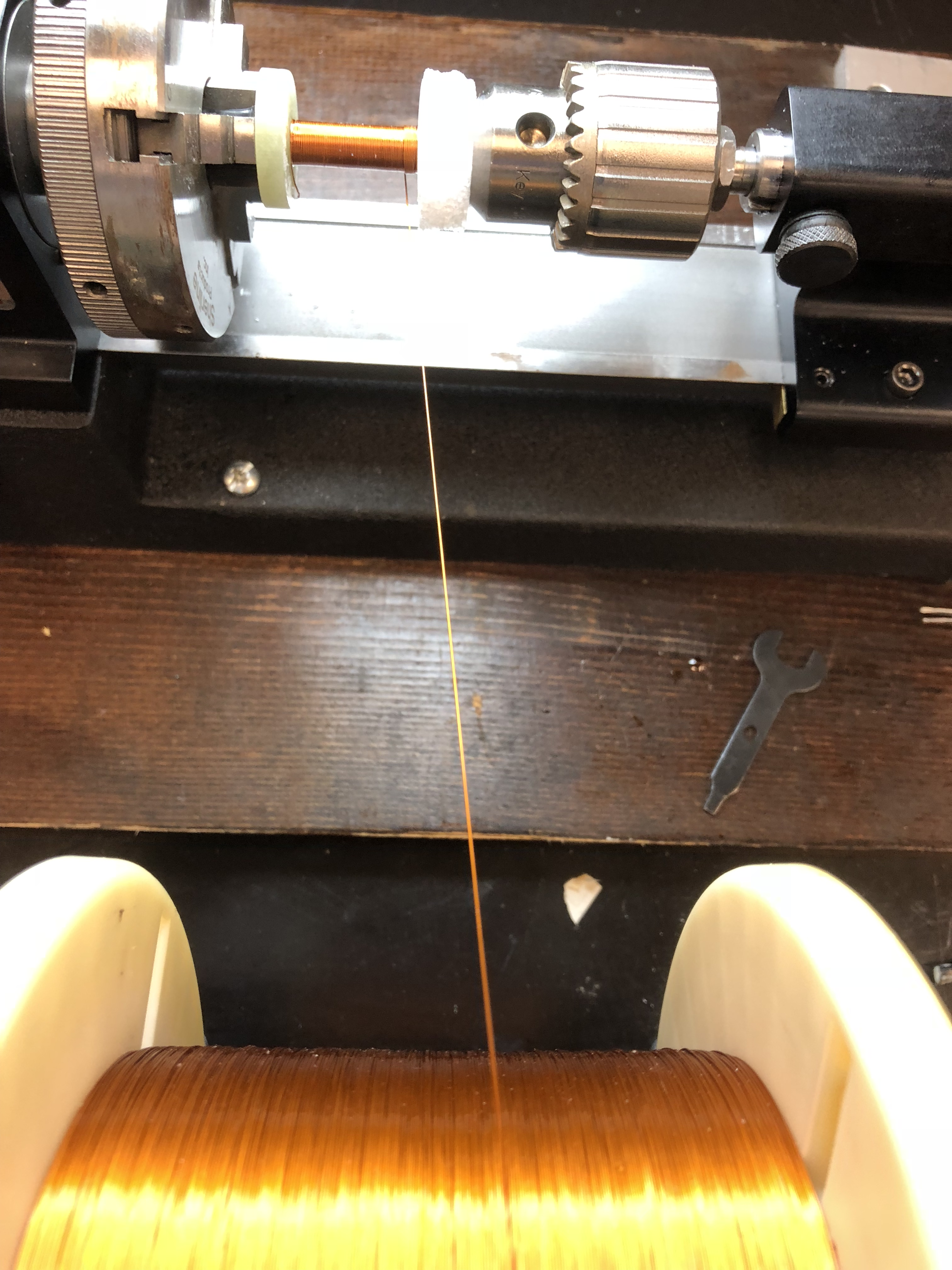 NbTi Superconducting solenoid magnet before (top) and after (bottom) applying an epoxy
Magnet winding setup
CALIBRATION
STEP 1: With No Sample at 4.35 K
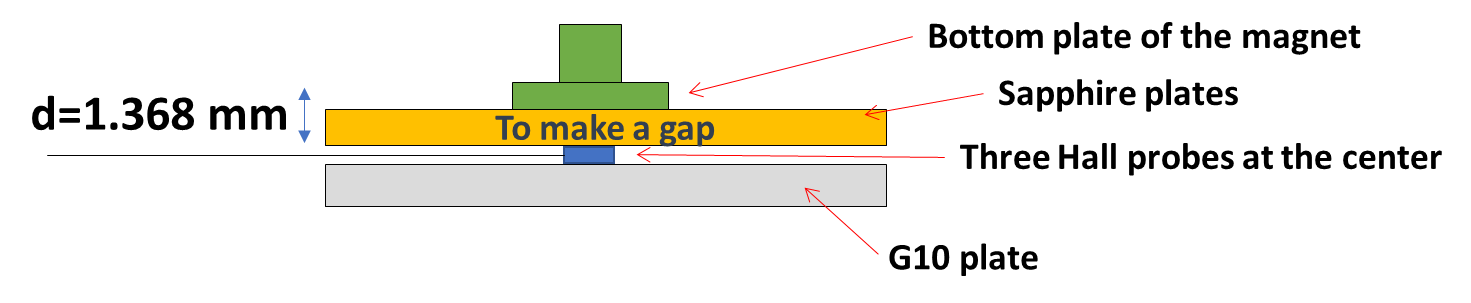 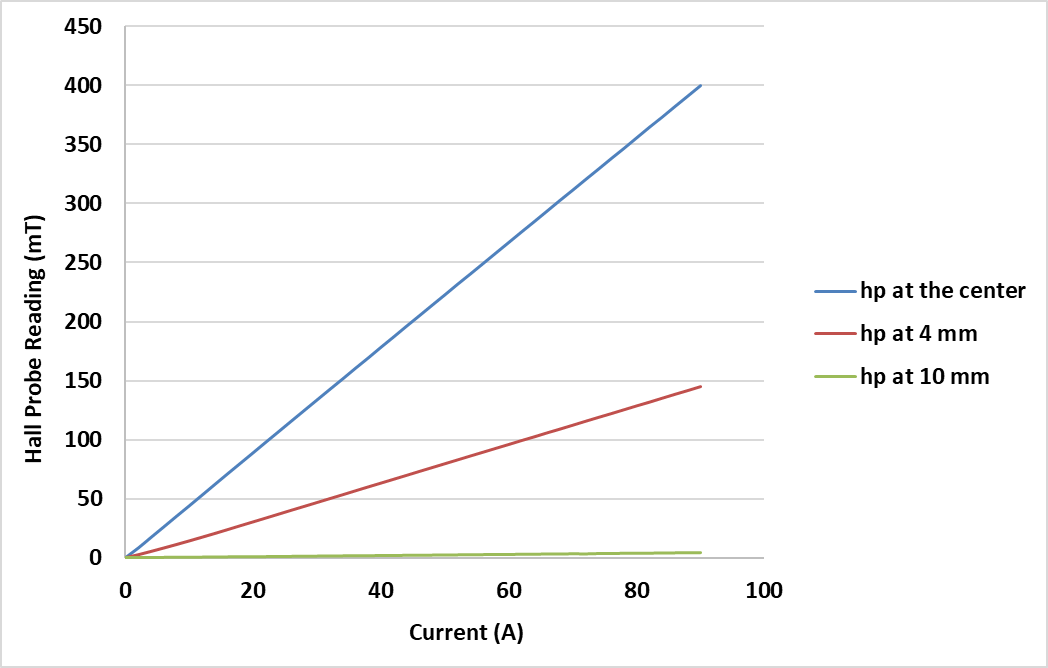 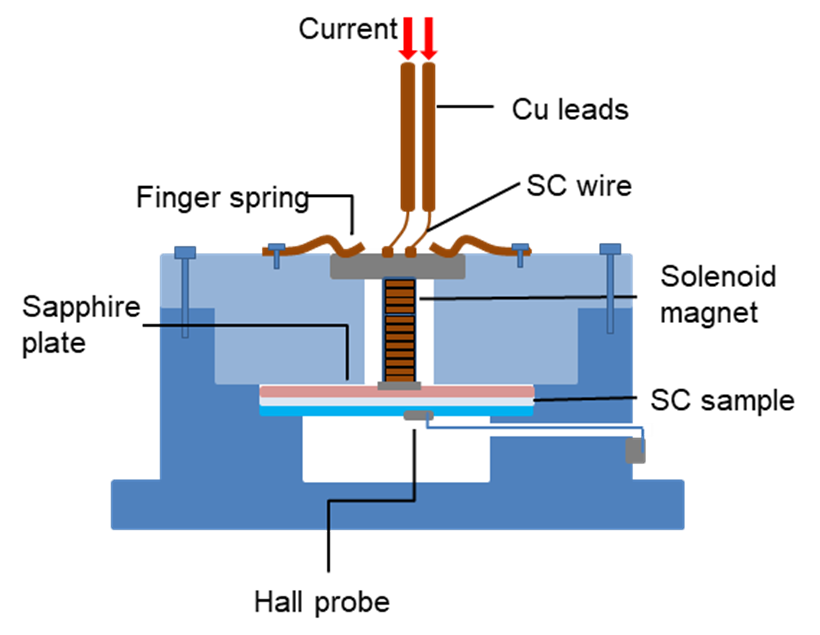 STEP 1: With No Sample
Finding the correction factor to match experimental field with the simulation
1.815-1.368= 0.447 mm difference
Correction factor
STEP 2: With Sample
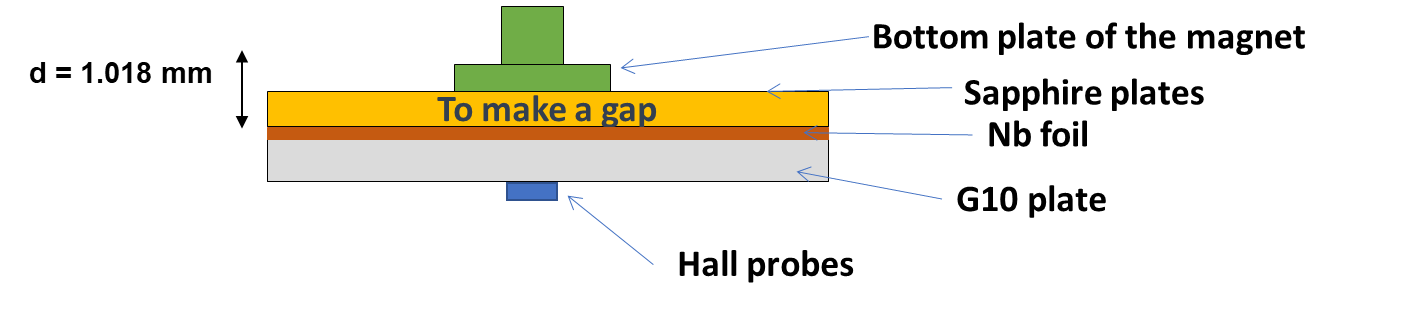 Simulation of surface field by adding correction factor
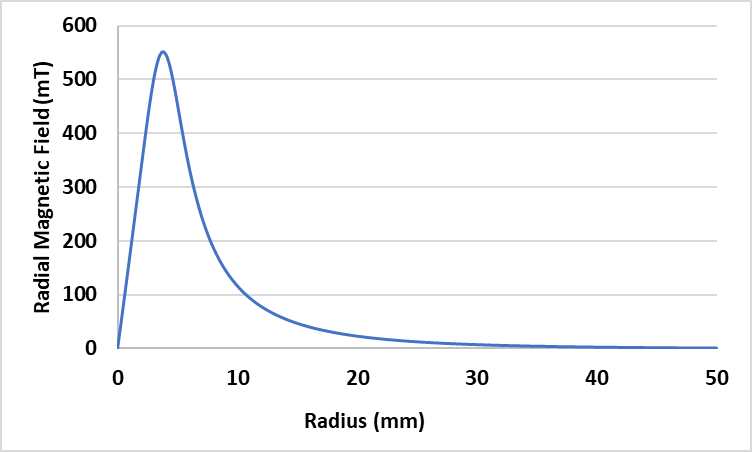 551 mT at 100 A
Poisson Simulation for 
d= 1.018 +0.447= 1.465 mm
Correction factor
Maximum Surface Field = 5.51 mT/A
STEP 2: With Sample- Nb foil (88.9 μm thick)
At 1.97 K
At 4.35 K
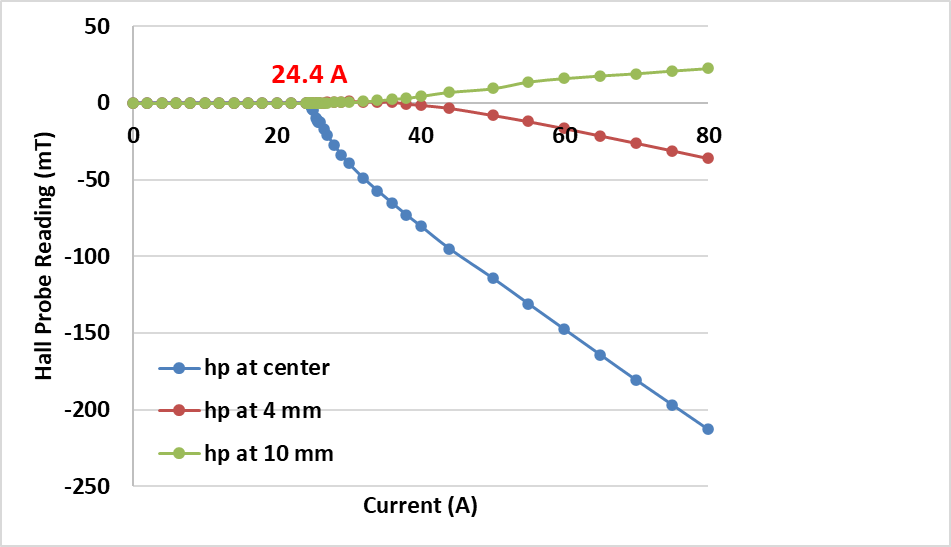 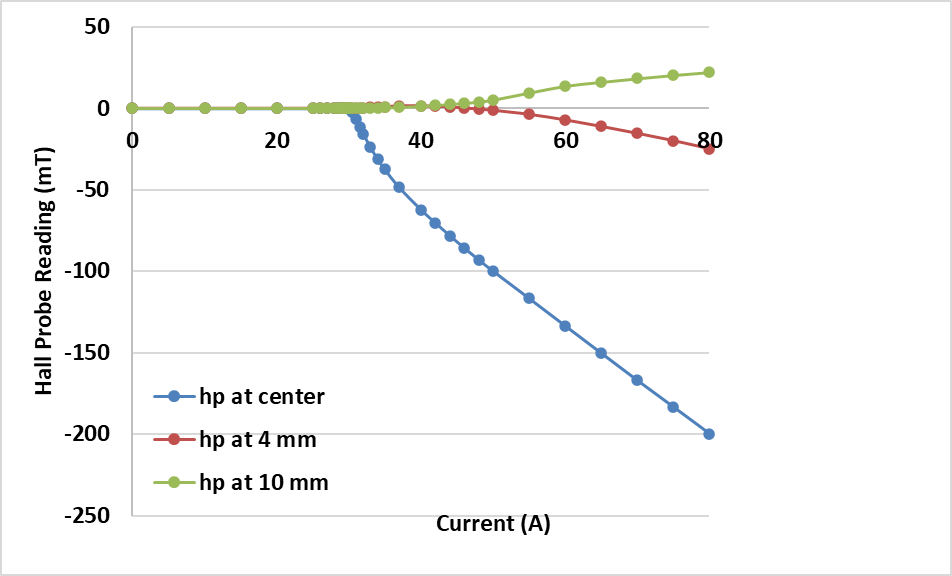 29.9 A
STEP 3: Using Bulk Superconductors (100.0 μm thick)
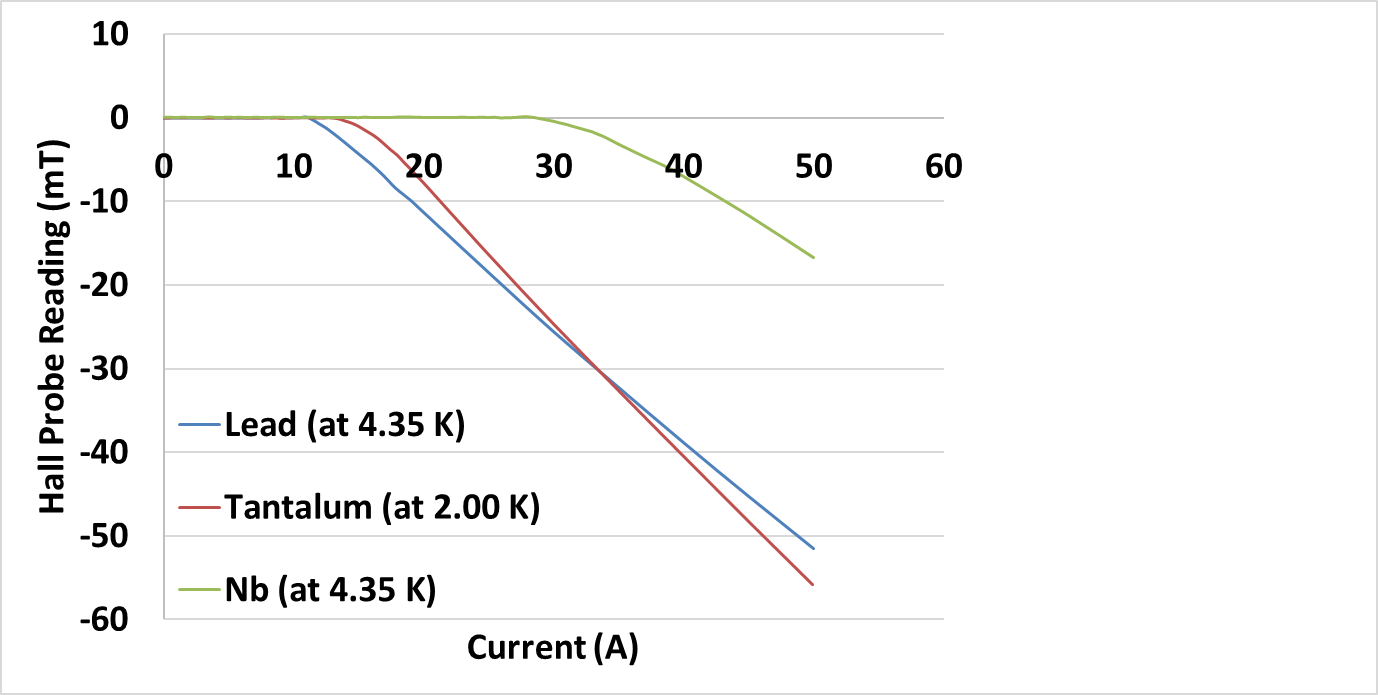 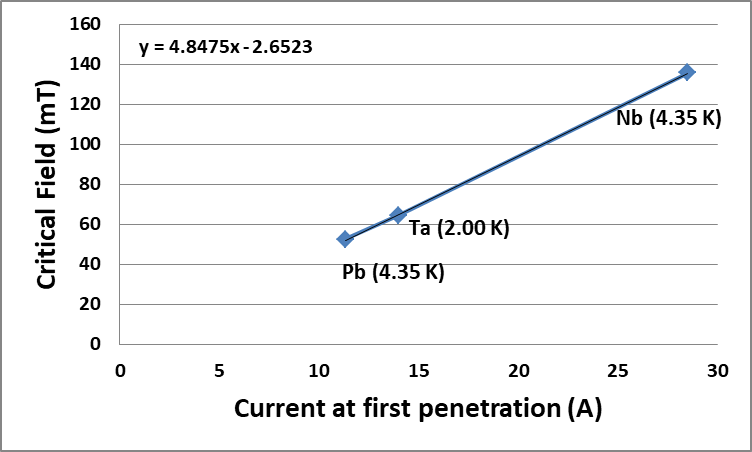 Hall Probe response against 99.99% pure Pb, Ta, Nb samples (50 mm in diameter and 0.1 mm in thickness) while powering up the magnet with gradually increasing current
The calibration curve of the experimental setup
[7], [8], [9]
THICKNESS EFFECT ON FIELD PENETRATION
A Nb foil (From Advent Research Materials Ltd ) was used.
Thickness was reduced by BCP starting from 125 μm.
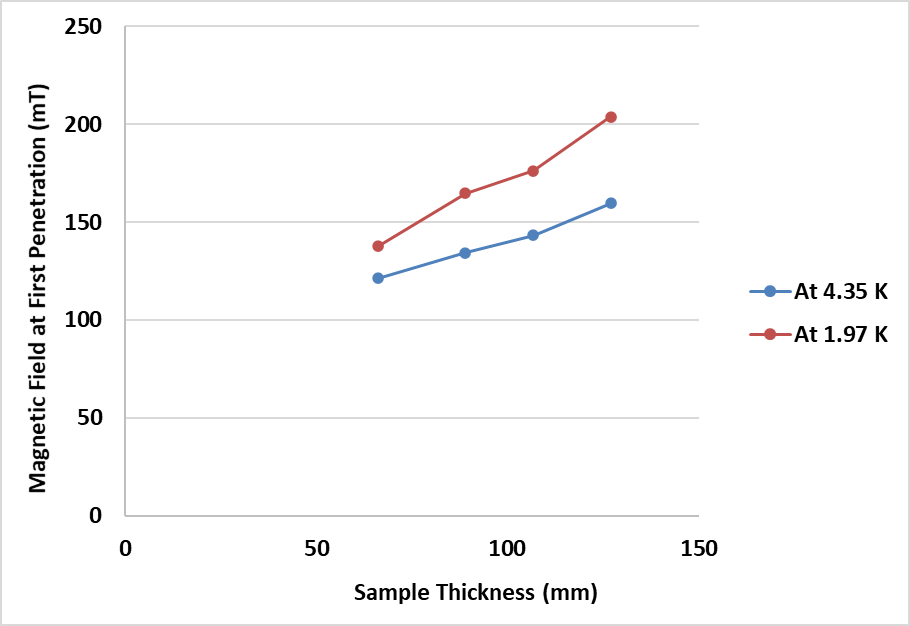 HYSTERISTIC BEHAVIOUR
At 4.35 K
At 1.97 K
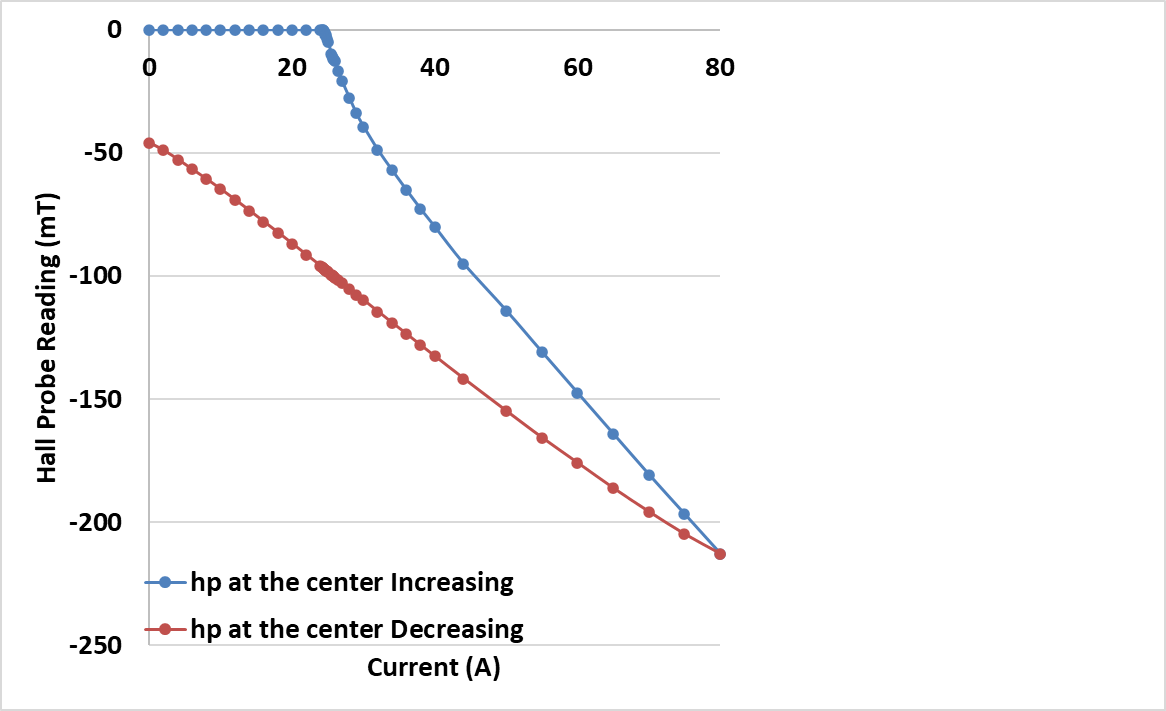 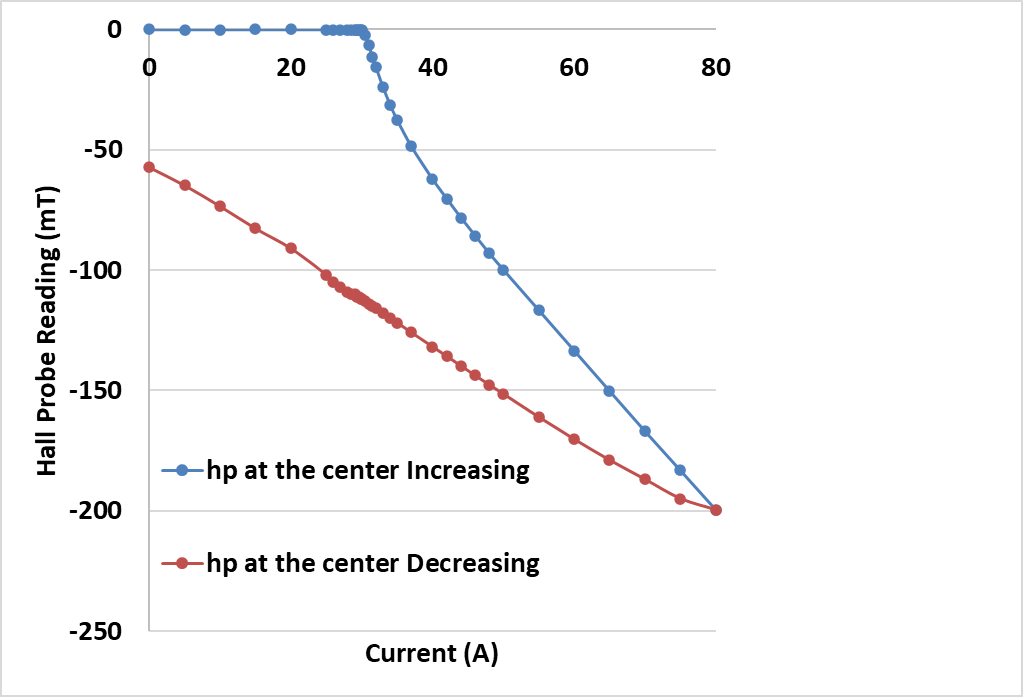 THIN FILM MEASUREMENTS
MEASUREMENTS OF THIN FILM SUPERCONDUCTORS
At 4.35 K
At 1.97 K
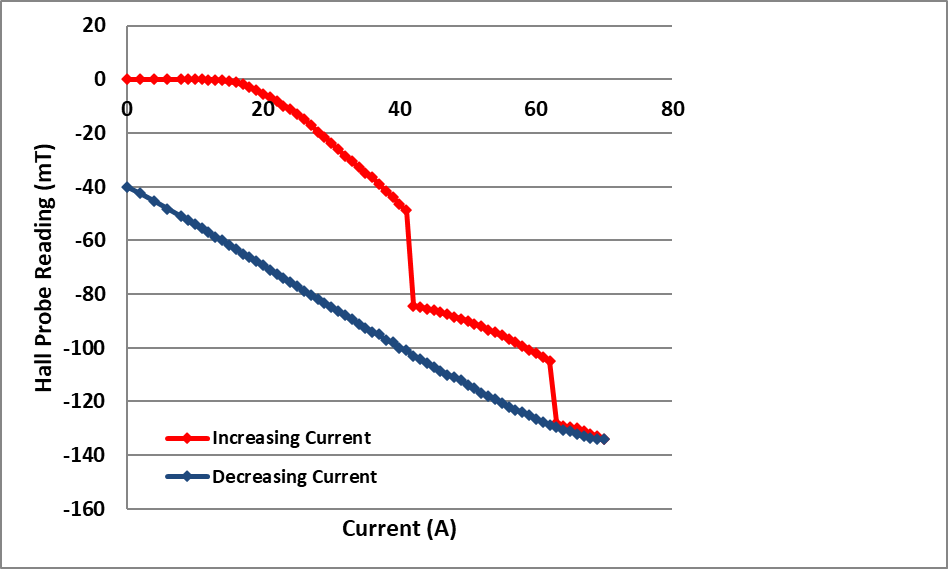 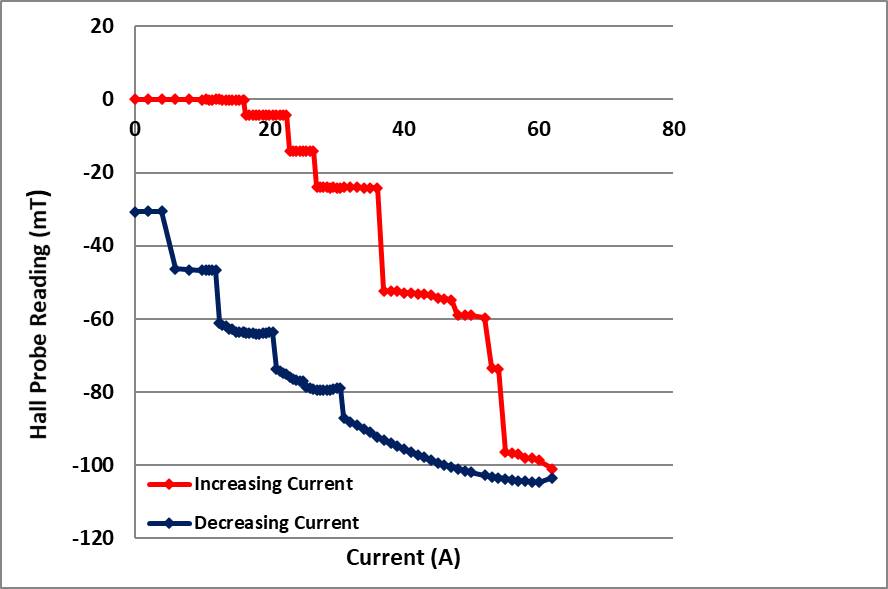 Nb
Nb thin film with thickness 1.8 µm deposited on sapphire plate using Electron Cyclotron Resonance (ECR)

(From Anne- Marie Valente Feliciano, Jlab)
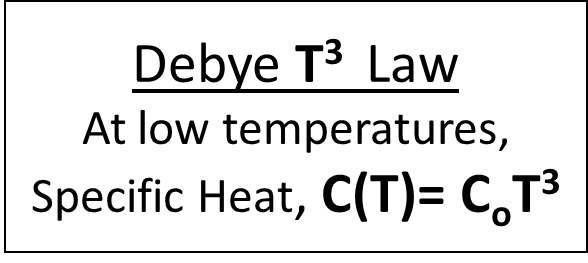 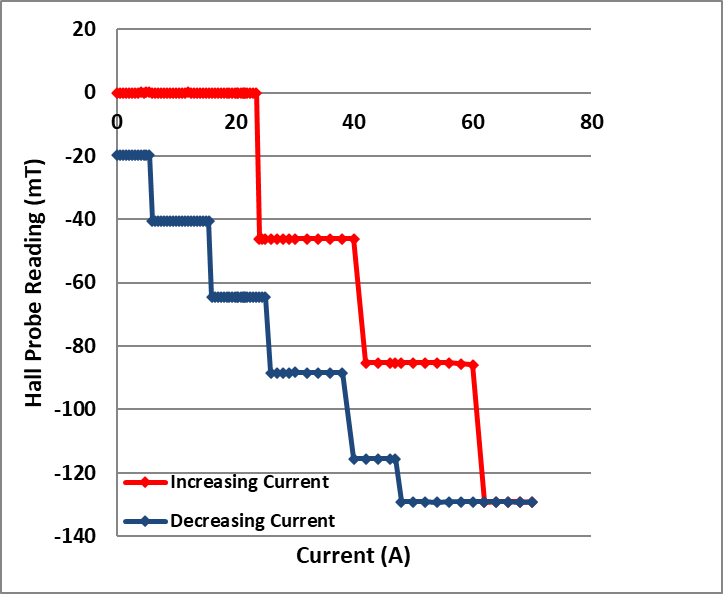 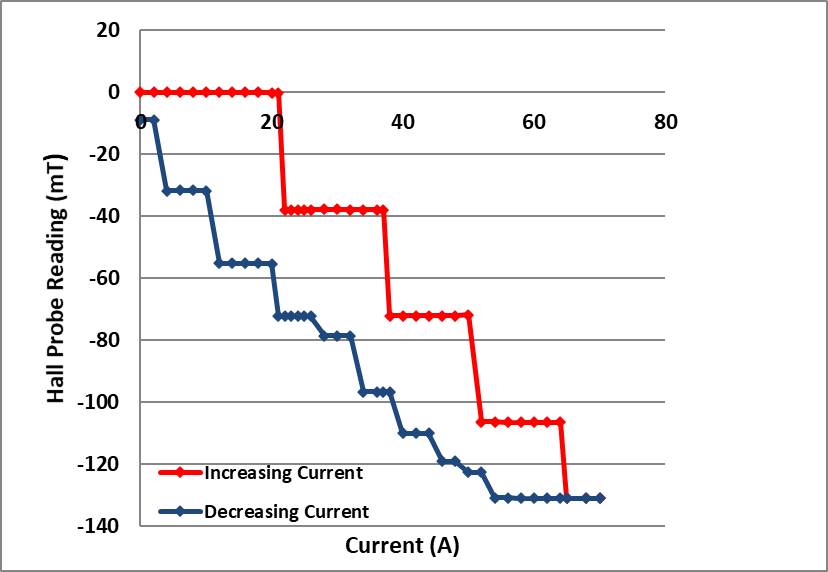 Nb3Sn
Nb3Sn thin film with thickness 1.5 µm deposited on sapphire plate using Magneton Sputtering

(From Nizam Sayeed, Jlab)
CONCLUSION AND FUTURE WORK
The new experimental technique for magnetic field penetration measurements of superconducting samples was designed, built and calibrated successfully at Jefferson Lab. This technique is appropriate for bulk samples as well as thin films. 

Future work mainly focus on thin film and multilayer measurements 

We are more than happy to get samples from others for our measurements

Samples should be 50 mm in diameter
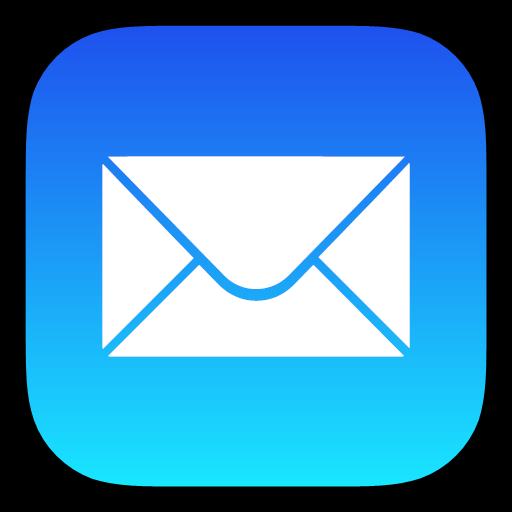 isene001@odu.edu
REFERENCES
[1] H. Padamsee, “RF superconductivity: Science, Technology and Applications”, Wiley-VCH, Weinheim, 2009, pp. 72-83.

[2] A. Gurevich, “Enhancement of rf breakdown field of superconductors by multilayer coating”, Appl. Phys. Lett. 88, 012511, 2006

[3]  A. Gurevich, “Theory of RF superconductivity for resonant cavities”, Supercond. Sci. Technol. 30, 2017. 

[4] C. Z. Antoine et al 2019 Supercond. Sci. Technol. 32 085005

[5]  N. Katyan, C. Z. Antoine, “Characterization of thin films using local magnetometer”, presented at SRF 2015, Whistler, BC, Canada, paper TUPB058. 

[6]  O. B. Malyshev, L. Gurran, S. Pattalwar, N. Pattalwar, K. D. Dumbell, R. Valizadeh, A. Gurevich, “A facility for magnetic field penetration measurements on multilayer S-I-S structures ”, presented at SRF 2015,Whistler, BC, Canada, paper TUPB059.  

[7] G. Chanin, J. P. Torre, “Critical Field Curve of Superconducting Lead”, Phys. Rev. B, Vol. 5, No. 11, 1972.

[8] C. H. Hinrichs, C. A. Swenson, “Superconducting critical field of tantalum as a function of temperature and pressure”, Phy. Rev. Vol. 123, No. 4, 1961.

[9]  T. Junginger, S. H. Abidi, R. D. Maffett, T. Buck, M. H. Dehn, S. Gheidi, R. Kiefl,  P. Kolb, D. Storey, E. Thoeng, W. Wasserman, R. E. Laxdal, “Field of first magnetic flux entry and pinning strength of superconductors for rf application measured with muon spin rotation”, Phy. Rev. Accel. Beam 21, 032002, 2018.

[10] I. H. Senevirathne, J. R. Delayen, G. Ciovati “Measurement Of The Magnetic Field Penetration Into Superconducting Thin Films”, presented at SRF 2019, Dresden, Germany, paper THP050
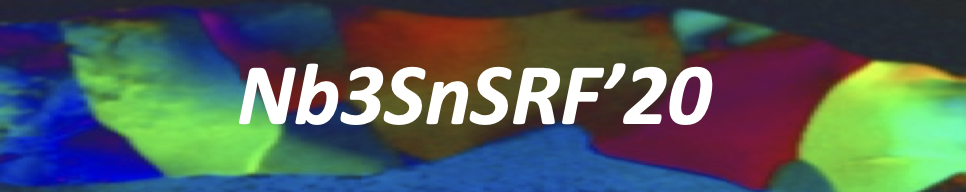 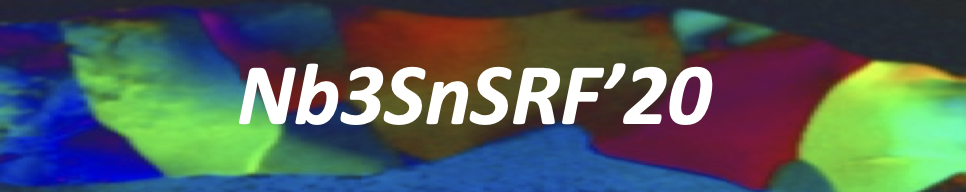 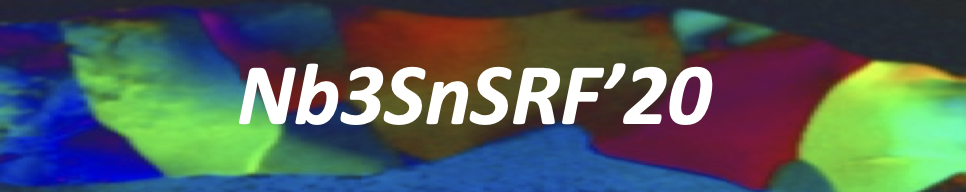 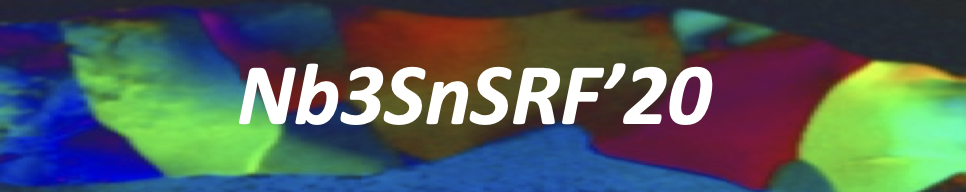 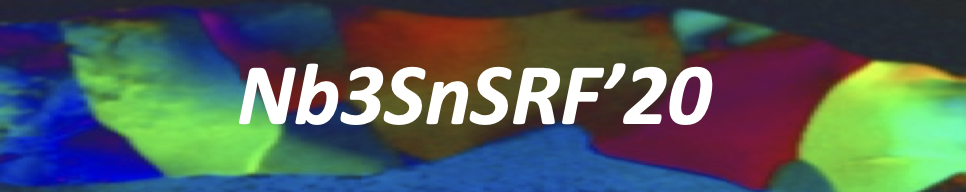 Thank You !
Acknowledgement
Advisor :         Jean  Delayen

                        Alexander Gurevich 
                        Gianluigi Ciovati
                        Anne-Marie Valente-Feliciano
	        Nizam Sayeed

Jlab SRF staff and the machine shop staff